Объединение результатов нескольких запросов
UNION — это оператор, реализующий операцию объединения.
Все запросы выполняются независимо друг от друга, а уже их вывод объединяется
— содержать одинаковое число столбцов;

— ни одна из таблиц промежуточного запроса не должна быть отсортирована с помощью секции ORDER BY;

— в результирующем наборе данных используются имена столбцов, заданные в первом запросе;

— секция ORDER BY может быть указана только в последнем запросе;

— только последний запрос заканчивается точкой с запятой. Отсутствие точки с запятой после каждого предыдущего запроса предполагает наличие еще одного или более запросов.
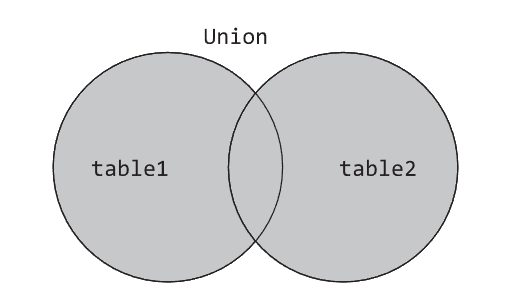 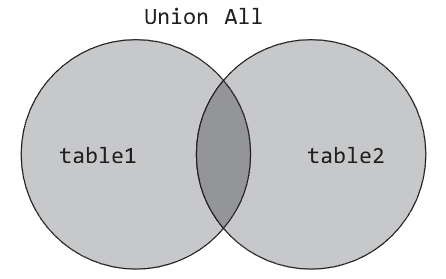 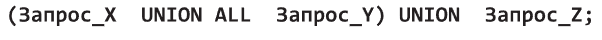 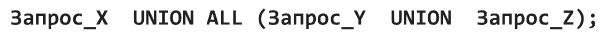 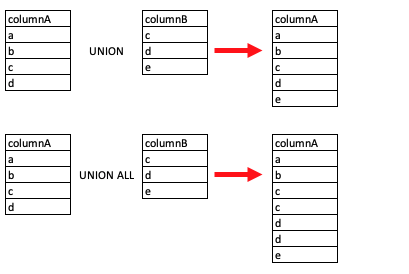 EXCEPT [ALL]  - определение разности
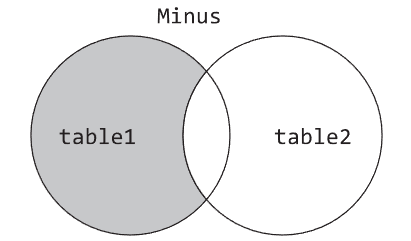 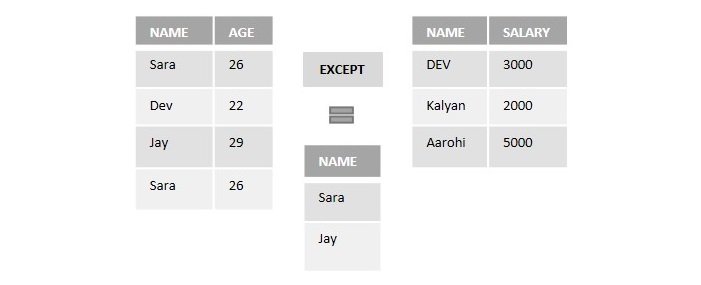 INTERSECT [ALL] – определение пересечения
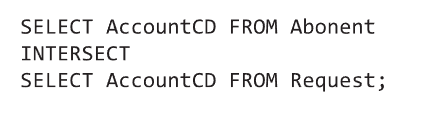 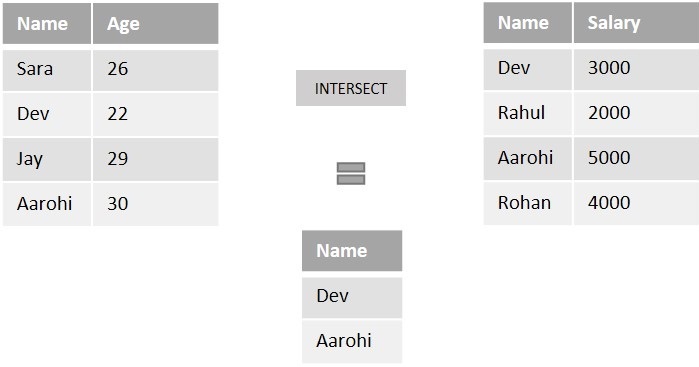 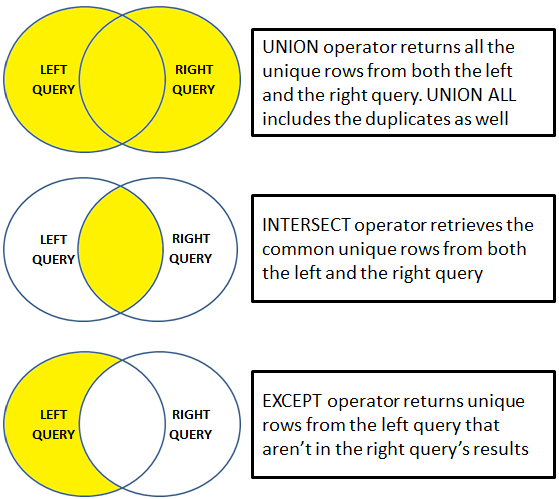